WELCOME TO PHYSICAL EDUCATIONGOALS IN PHYSICAL EDUCATION:To learn a variety of physical activities/sportsImprove overall health and personal fitnessHave fun trying new things!!
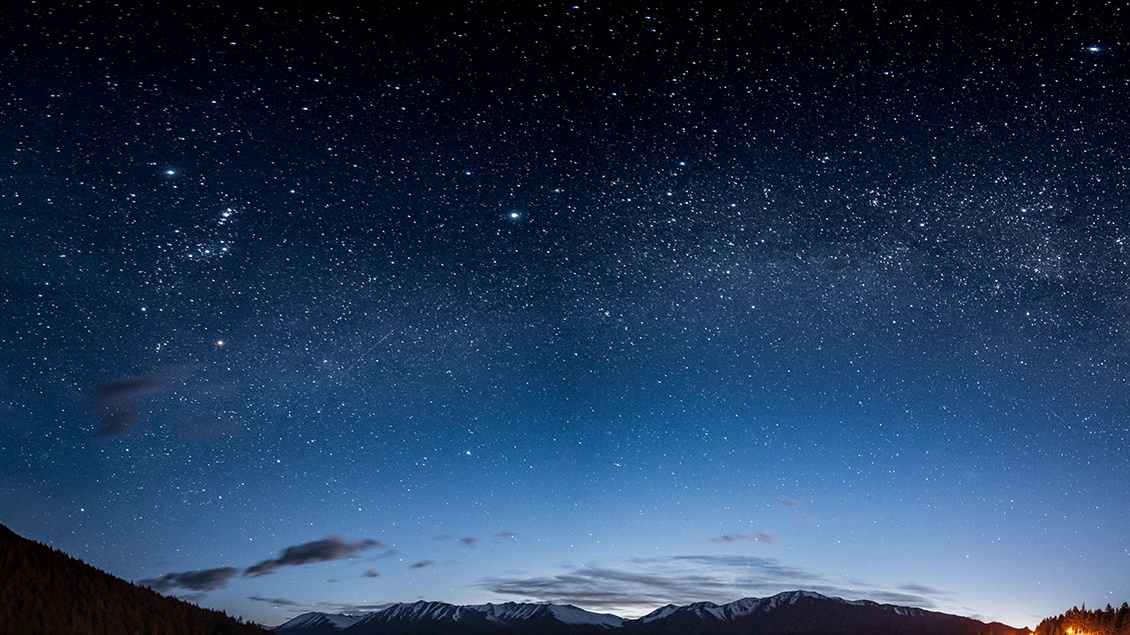 NORTHERN MIDDLE SCHOOLPHYSICAL EDUCATION
All students have PE 2 times per cycle all year
It's either.... 
Days 1 & 4
 Days 2 & 5
Days 3 & 6
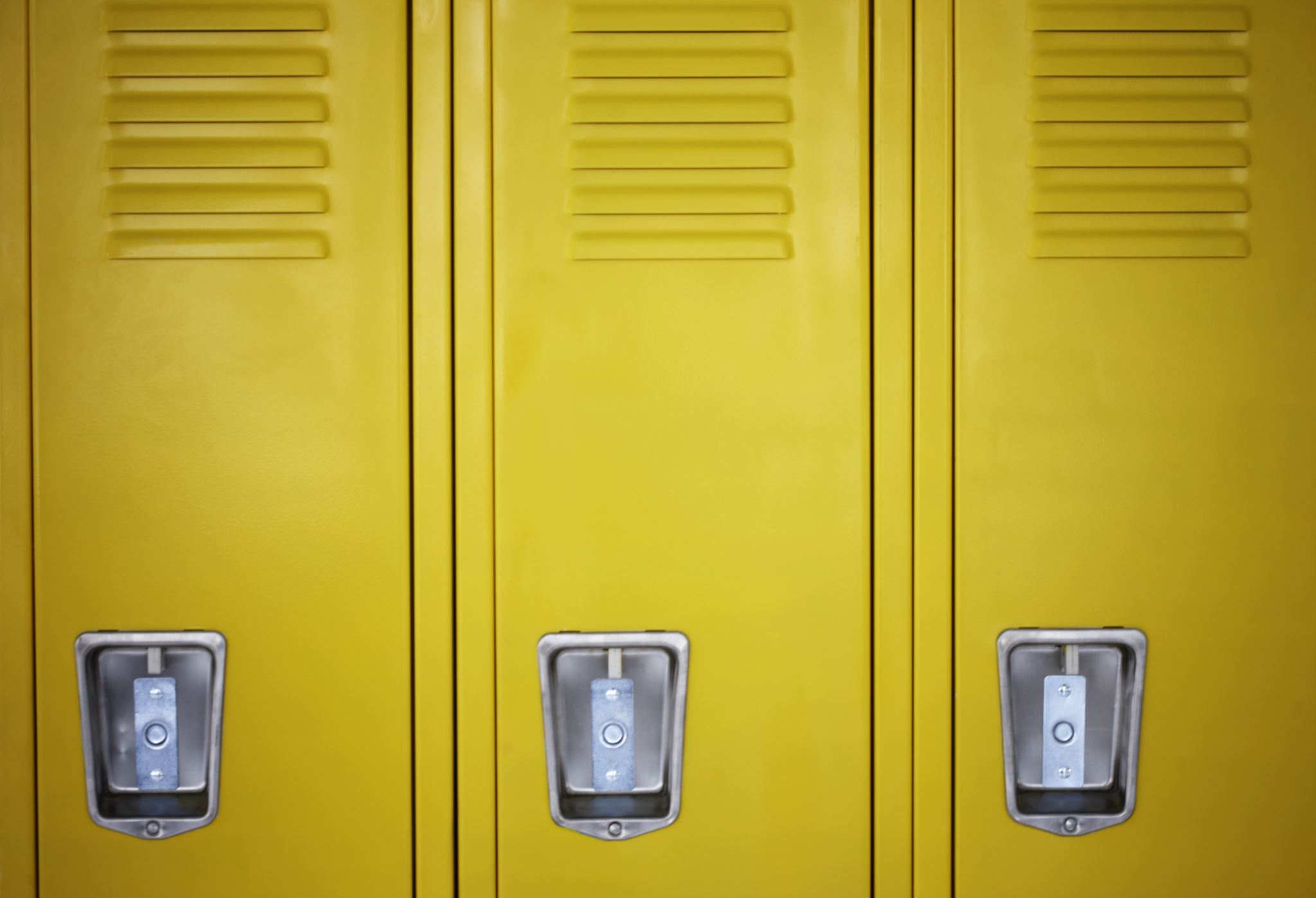 BOYS LOCKER ROOM
-Enter boys locker room from hallway door across from boys restroom

-Go up stairs
-Select Day locker
-Change clothes quickly if needed
-Line up at opposite end of locker room
-When told, students go downstairs at far end of locker room to gym
End of class…. 
-Students wait at door behind sign until dismissed by teacher 
 [usually whistle]
LOCKER ROOM RULES
Keep clean ...no garbage, grass & clothes on floor
Hands off others belongs.... clothing, shoes, locks, books...etc
No Running
No Food or Drinks
No Gum in PE at any time
Do not get IN or ON lockers
No cell phones visible
 Computer Care
Destruction of school Property unacceptable!!
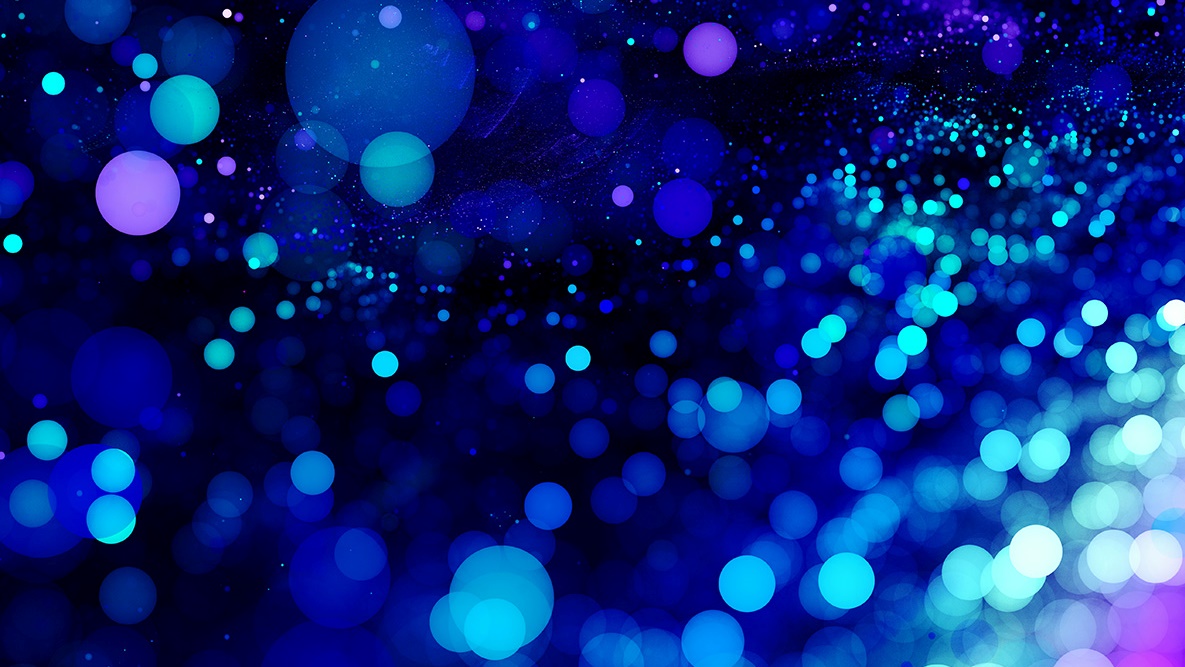 PEATTENDANCE PROCEDURES
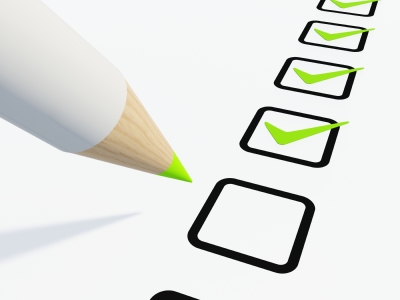 Students immediately sit in Attendance Rows on Gym Floor
During attendance, students may talk quietly and stretch
PHYSICAL EDUCATION DRESS REQUIREMENTS
Students must wear....
Shorts/sweatpants/leggings [No jeans, jean shorts, cutoffs, skirts]
T-Shirts [short sleeve/long sleeve/sweatshirt] no tank tops/cut offs
Sneakers & Socks [extra pair for outside if needed due to wet grass]
No flip flops, sandals, dress shoes, boots...etc
No Hats 
Swimsuit and towel will be needed for 6th & 7th Grade Swim Unit
NOTE...
School clothes CAN be worn for PE, only if above proper attire !!
PHYSICAL EDUCATION GRADING3 Categories...
Participation / Preparation / Behavior  
                   = 10 Points Each Class

                    Skill Assessments [Students demonstrate  1-2 basic unit skills]
 	        = Typically 10 points

                                 
                    Knowledge Assessments [Ex…Quiz, Writing Prompt, Reflections]            
                   = Typically 10 Points
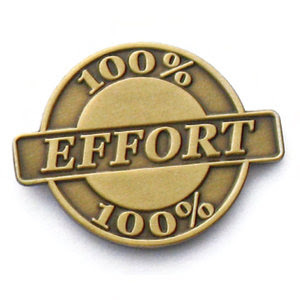 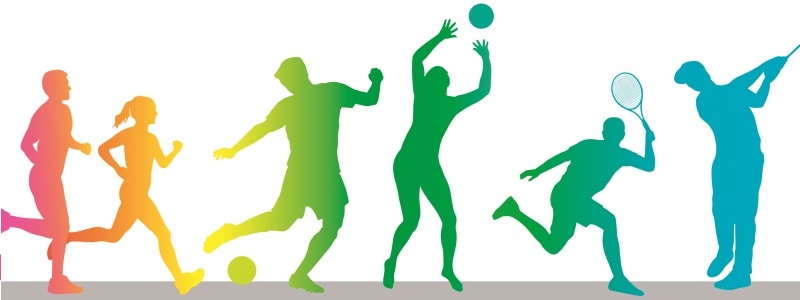 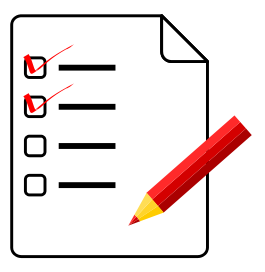 PREPARATION & PARTICIPATION-Lose 5 points each class if you do not have proper PE clothes- 3 no dresses = letter home to be signed by parents- 4+ no dresses = 10 points off grade each time thereafter    [ per semester, not marking period ]
DRESS APPROPRIATELY FOR WEATHER CONDITIONS
Warm Weather or Cold Weather
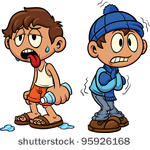 PERSONAL HYGIENE
Deodorant Use .... Strongly recommended 
                              YES                                                 NO







No aerosol spray cans allowed
No jewelry (stud earrings and Fitbit/Apple watch allowed)
Again...No Gum
Long hair must be pulled back
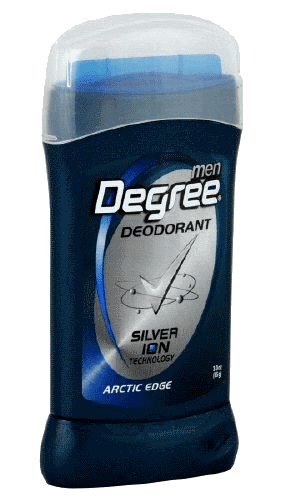 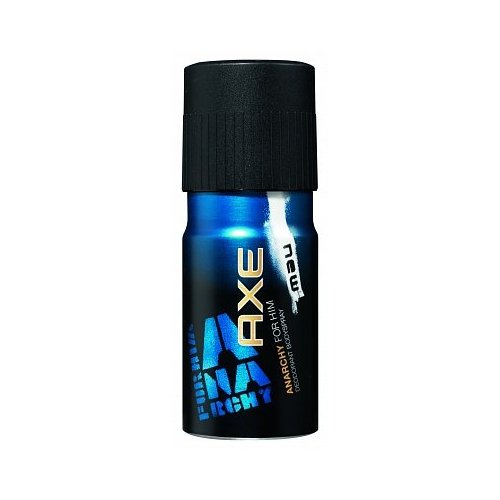 SAMPLE UNIT GRADE CALCULATION
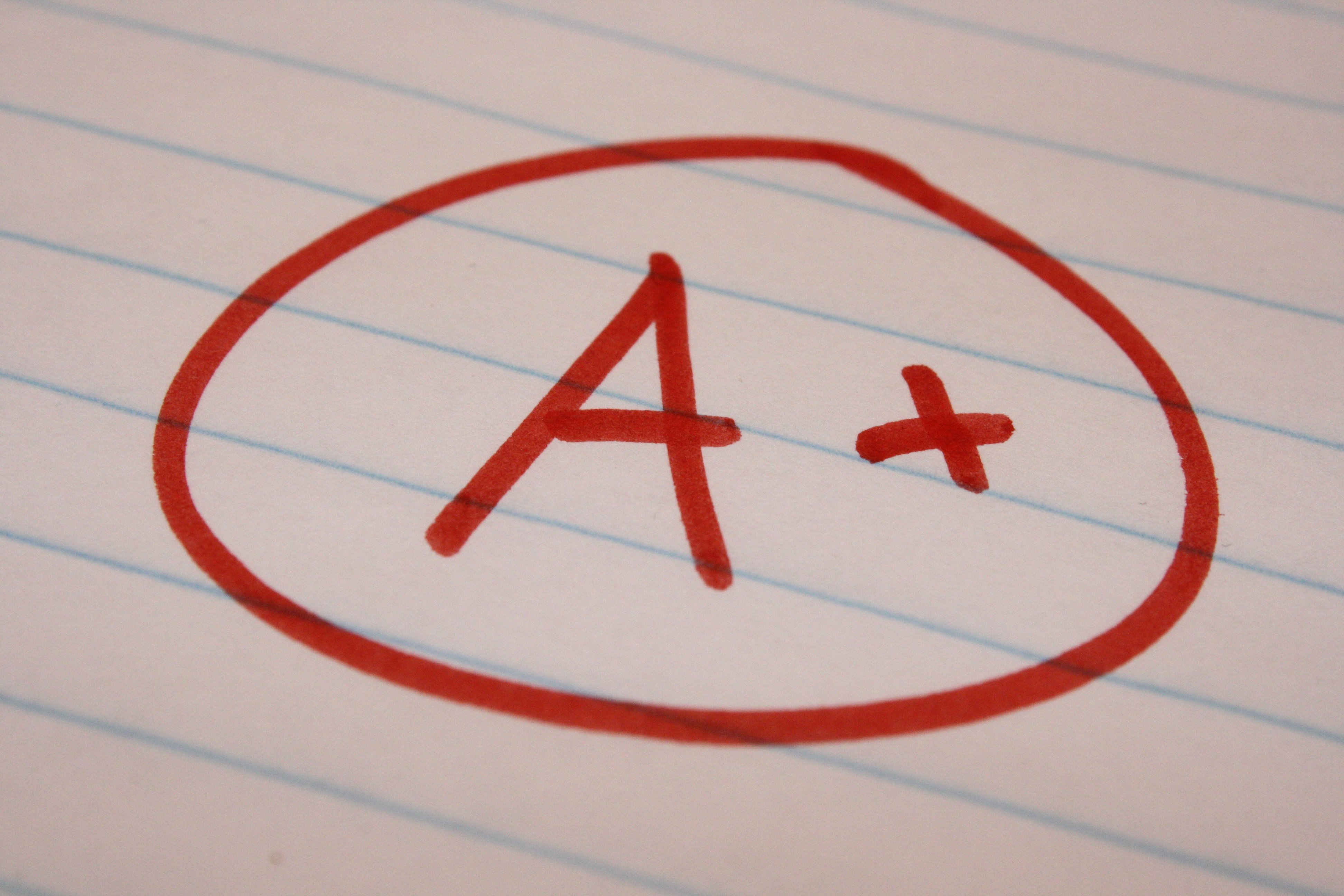 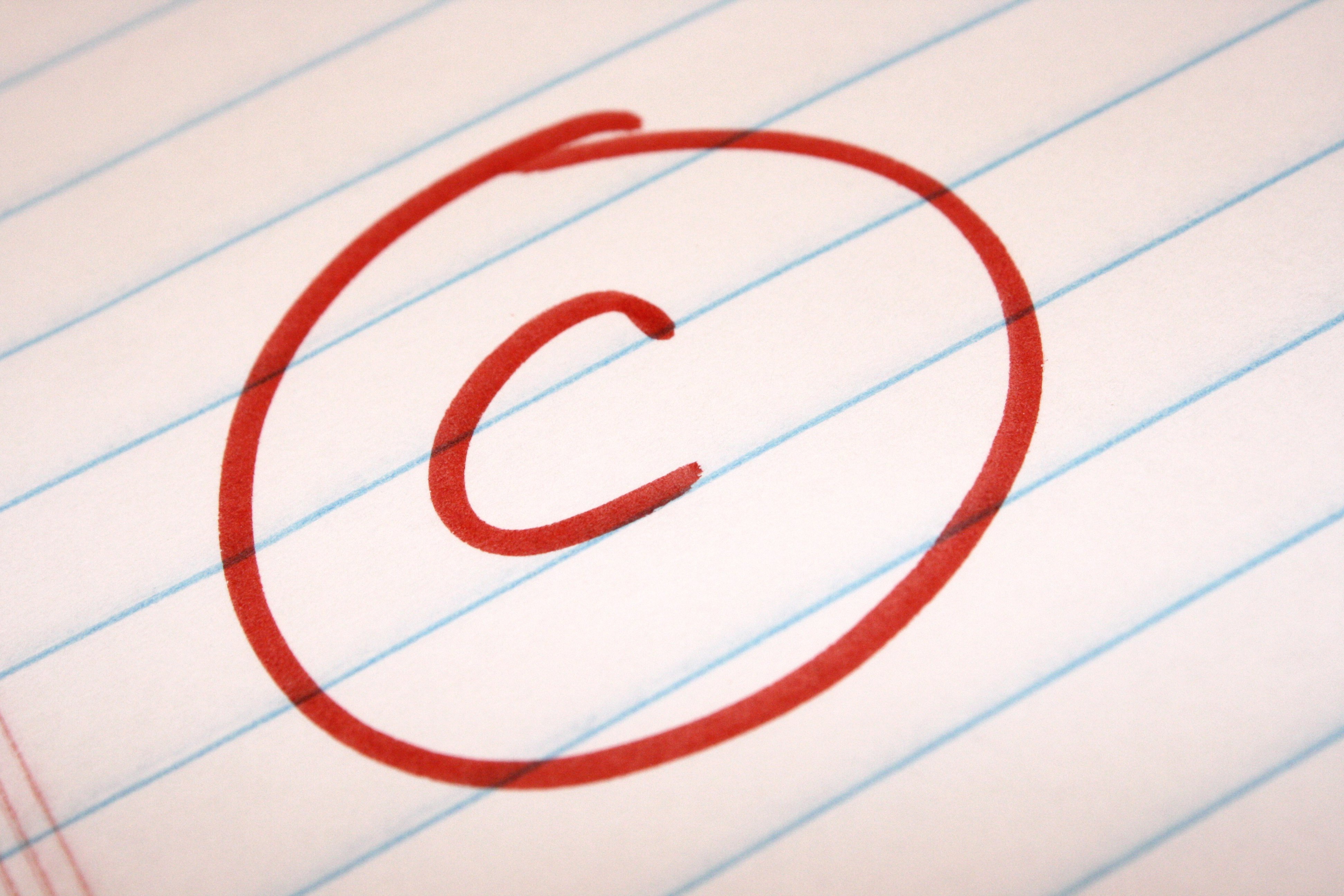 SOCCER  UNIT                      
 
Grade Category                                                          Possible Points       Points Earned
Participation/Preparation/Behavior                                  60                           53
Skill Check Assessment  [2 skills= dribble & pass]           10                           10
Quiz or Writing Prompt                                                        10                            9          
             						               80                           72     =    90%   B

WAYS TO LOSE POINTS…

Not dressed appropriately for PE [ flip flops instead of sneakers [-5 points]
Gum [ -1 points]
Little to no effort [-1 to -5 points ]
Not following rules, directions, poor behavior  [ -1 to -5 points ]
PHYSICAL EDUCATION MEDICAL EXCUSES
-  All medical / parent excuses MUST be taken to Mrs. Strouse, school nurse!

Not Mr. Robison or Mrs. Rucker!

Mrs. Strouse will keep your excuse on file and write a PE Medical Pass for you to  give to teacher. ( Mr. Robison or Mrs. Rucker)

For extended medical excuses, written assignments will be given to student.
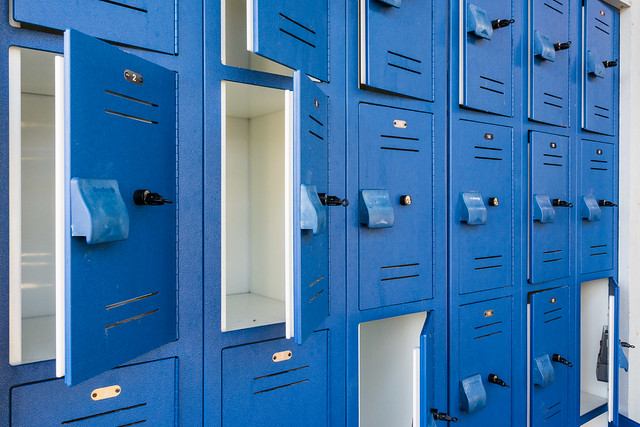 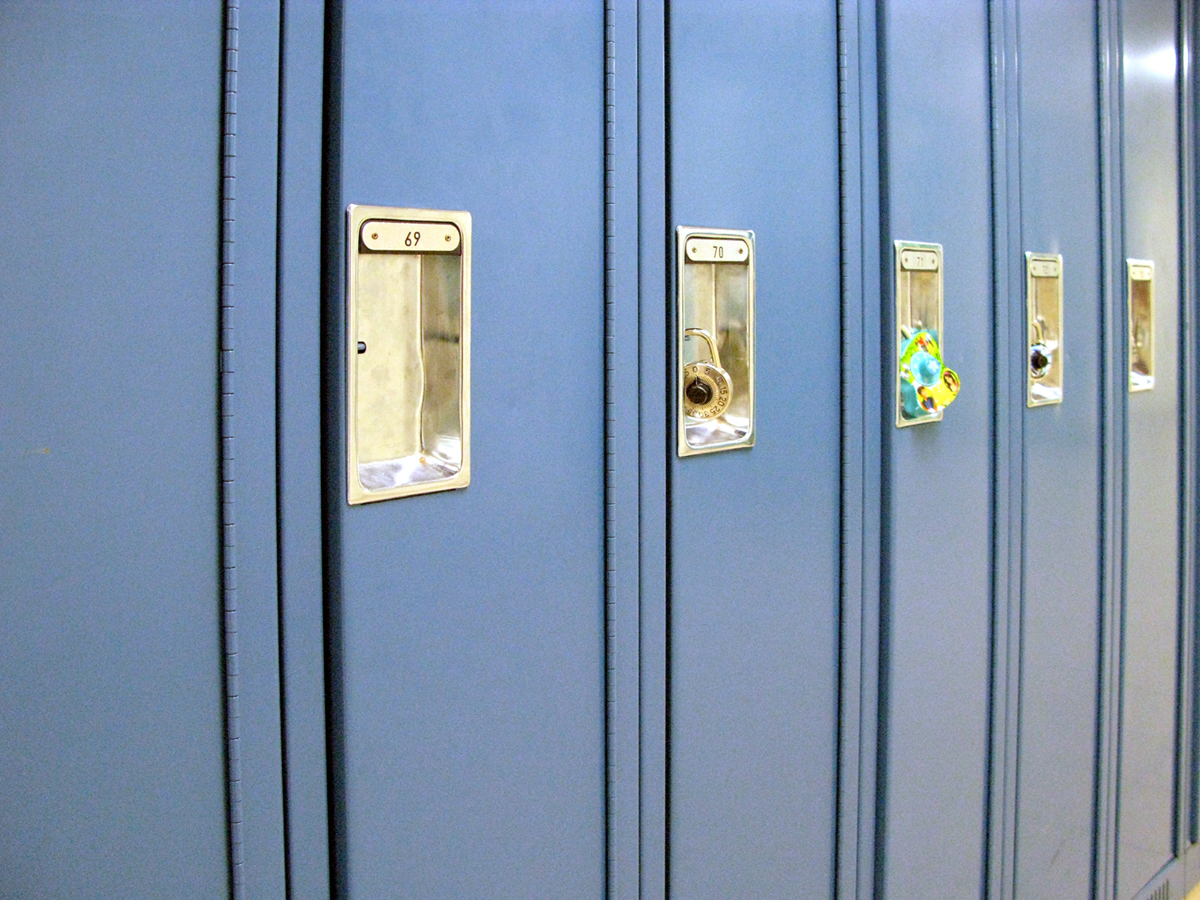 PE LOCKER ASSIGNMENTS
Combination Locks only [approved & registered with PE Teacher]

Will have locker for entire year

Long lockers and empty small lockers may  be used for day use….
…. but items may not be left in lockers overnight.

You are responsible for lost items [lost and found bin in locker Room]
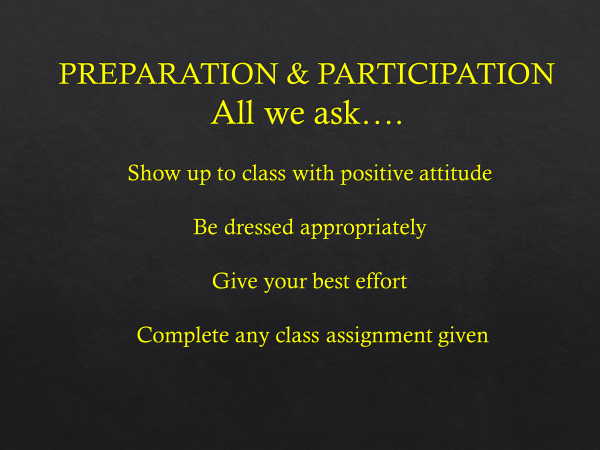 PHYSICAL EDUCATION CURRICULUM
WHAT ARE YOU DOING THIS YEAR?
Classes will typically begin with General Strength & Cardio Exercise
              




Physical Education Units
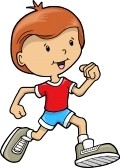 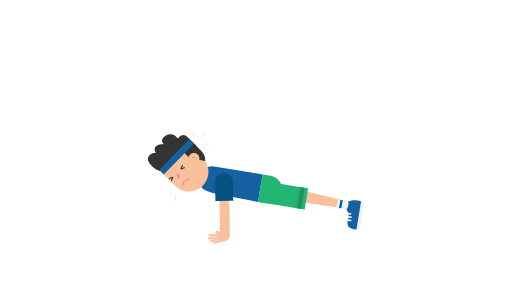 8th grade Physical Education Curriculum
 
    Girls							Boys
Lacrosse							Ultimate Sports
Field Hockey						Lacrosse
Coed Volleyball					Coed Pickleball
Coed Pickleball					Coed Volleyball
Fitness Center					Basketball
Coed Team Building			Coed Team Building
Fitness Testing					Fitness Testing
Cooperative Activities			Cooperative Activities
Basketball						Strength Training
Mile Run							Mile Run
Team Handball					Team Handball
7th Grade Physical Education Curriculum
 
Girls									Boys
Soccer								Football
Ultimate Sports						Intro to Lacrosse
Basketball							Strength & Conditioning
Strength & Conditioning			Basketball
Team Handball						Team Handball
Coed Team Building				Coed Team Building
Swimming 							Fitness Testing
Fitness Testing						Swimming 
Intro to Lacrosse					Indoor Soccer
Mile Run								Mile Run
Wellness Unit						Wellness Unit
6th Grade Physical Education Curriculum	
 sGirls					Boys
Outdoor Fitness			Outdoor Fitness
Field Hockey				Intro to Soccer
Coed Volleyball			Coed Pickleball
Coed Pickleball			Coed Volleyball
Fitness Center			Intro to Basketball
Coed Team Building		Coed Team Building
Swimming 				Fitness Testing	
Fitness Testing			Swimming 
Basketball				Fitness Center
Mile Run				Mile Run
Track and Field			Track and Field
[Speaker Notes: Mm l]
CLASS BEHAVIOR EXPECTATIONS
R E S P E C T
[ Teachers – Classmates – School Property – Other’s Belongings ]

No talking while teacher is speaking!
 You will be treated as you act!

Treat Others As YOU Wish To Be Treated !